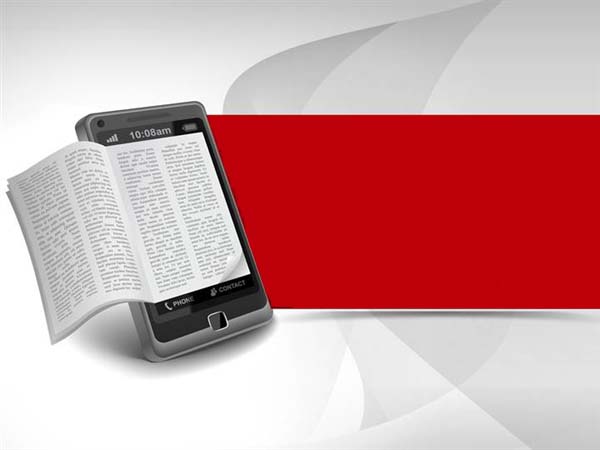 ČITAJU LI ŠESTAŠI E-LEKTIRE? 
Istraživanje o poznavanju i korištenju e-lektira
dr. sc. Jasna Milički i Ana Sudarević, dipl. knjiž.
6. Okrugli stol za školske knjižnice – UH, TA LEKTIRA: čitajmo da (p)ostanemo suvremeni
Karlovac, 5. listopada 2015.
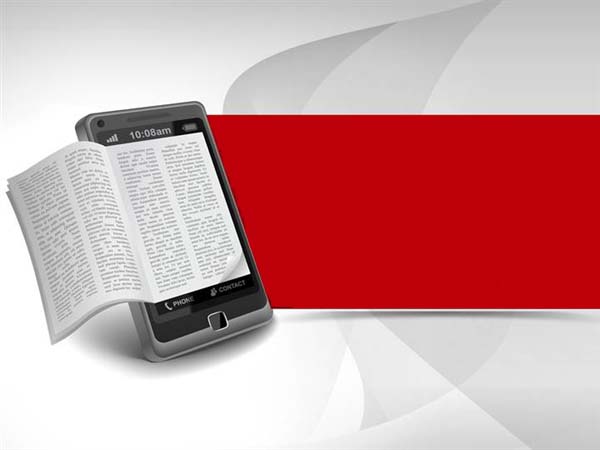 Kako mlade pripremiti za uspješnu integraciju u život i društvo budućnosti?
Usvajanje vještina djelotvornog učenja i kritičkog mišljenja

Odgoj mladih za ulogu aktivnog čitatelja – zadaća školske knjižnice
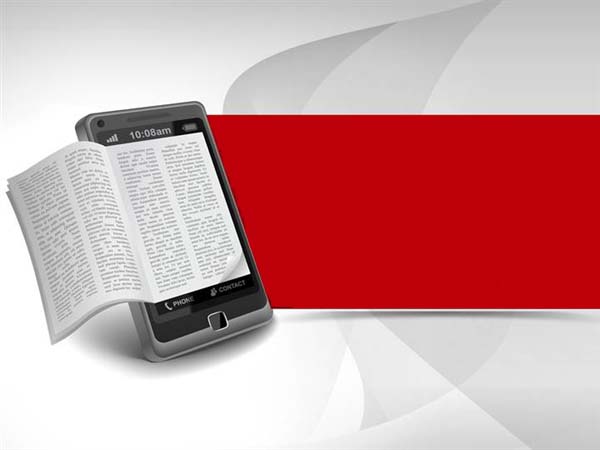 Treba li nam nova pismenost?
Razvoj informacijsko-komunikacijske tehnologije
različite vrste pismenosti
 starije i mlađe generacije
 “digitalni domoroci” – drugačije karakteristike (ponašanje, djelovanje, interesi)
 “Google generacija” – posebnost generacije poprima obilježja stereotipa
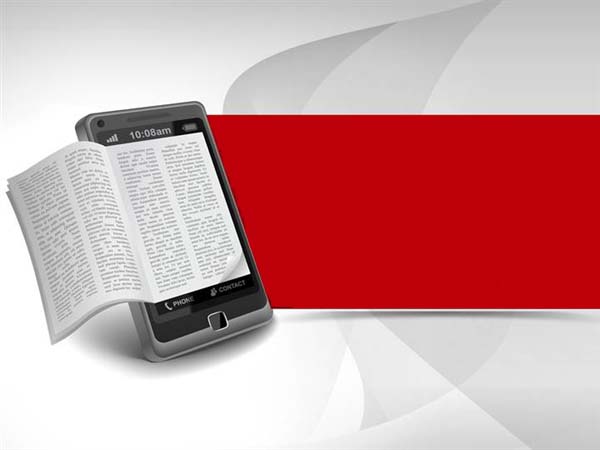 Čitanje elektroničkih tekstova
Zahtijeva drugačiji pristup i interakciju s tekstom
 Vještine:
 praktična (“Google generacija” ju već posjeduje)
 analitička – nužnost poučavanja informacijske i medijske pismenosti

  Krajnji cilj – učinkovito korištenje informacija
 moguća prepreka – socio-ekonomska uvjetovanost
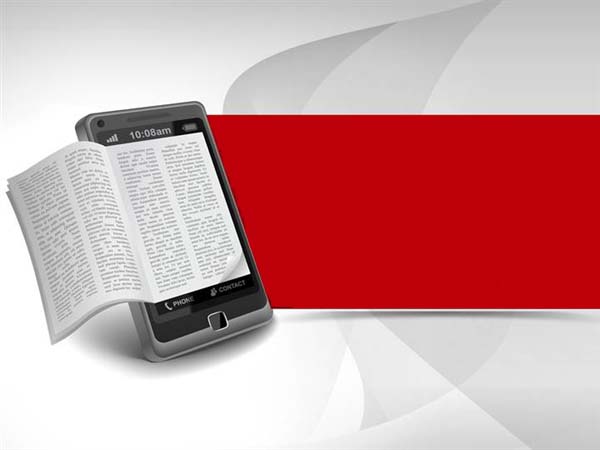 Pretpostavke
“Google generacija”
 malo koristi e-knjige i e-časopise
 malo čita “online”
 socio-ekonomski razlozi
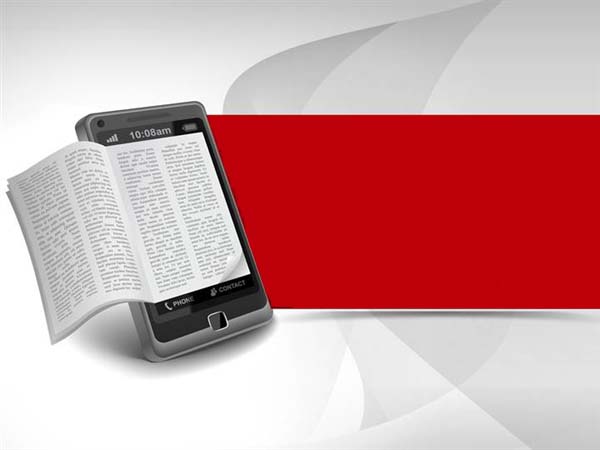 HIPOTEZE
dobri tehnički preduvijeti
prednost tiskanoj knjizi
 e-knjiga nije poticaj čitanju
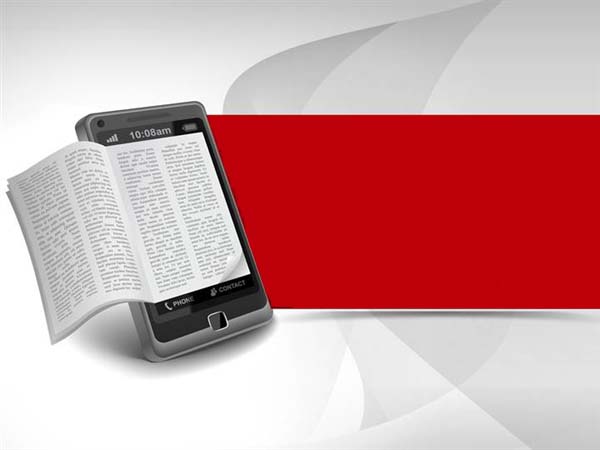 4 cjeline u online anketi:
opći podaci o sudioniku
socijalno-ekonomski aspekti
o čitanju općenito
e-knjige / e-lektire
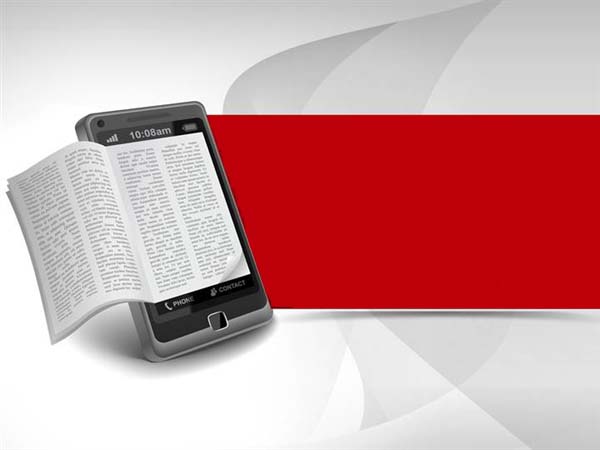 BROJ SUDIONIKA: 2360 učenika iz cijele Hrvatske
UZRAST: 6. razred (12 ili 13 godina)
VRIJEME: 8. – 30. 9. 2015.
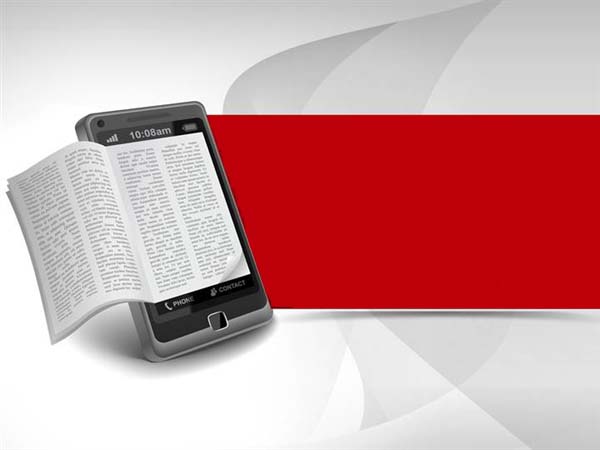 SOCIJALNO – EKONOMSKI 
ASPEKT
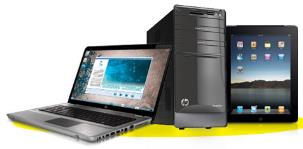 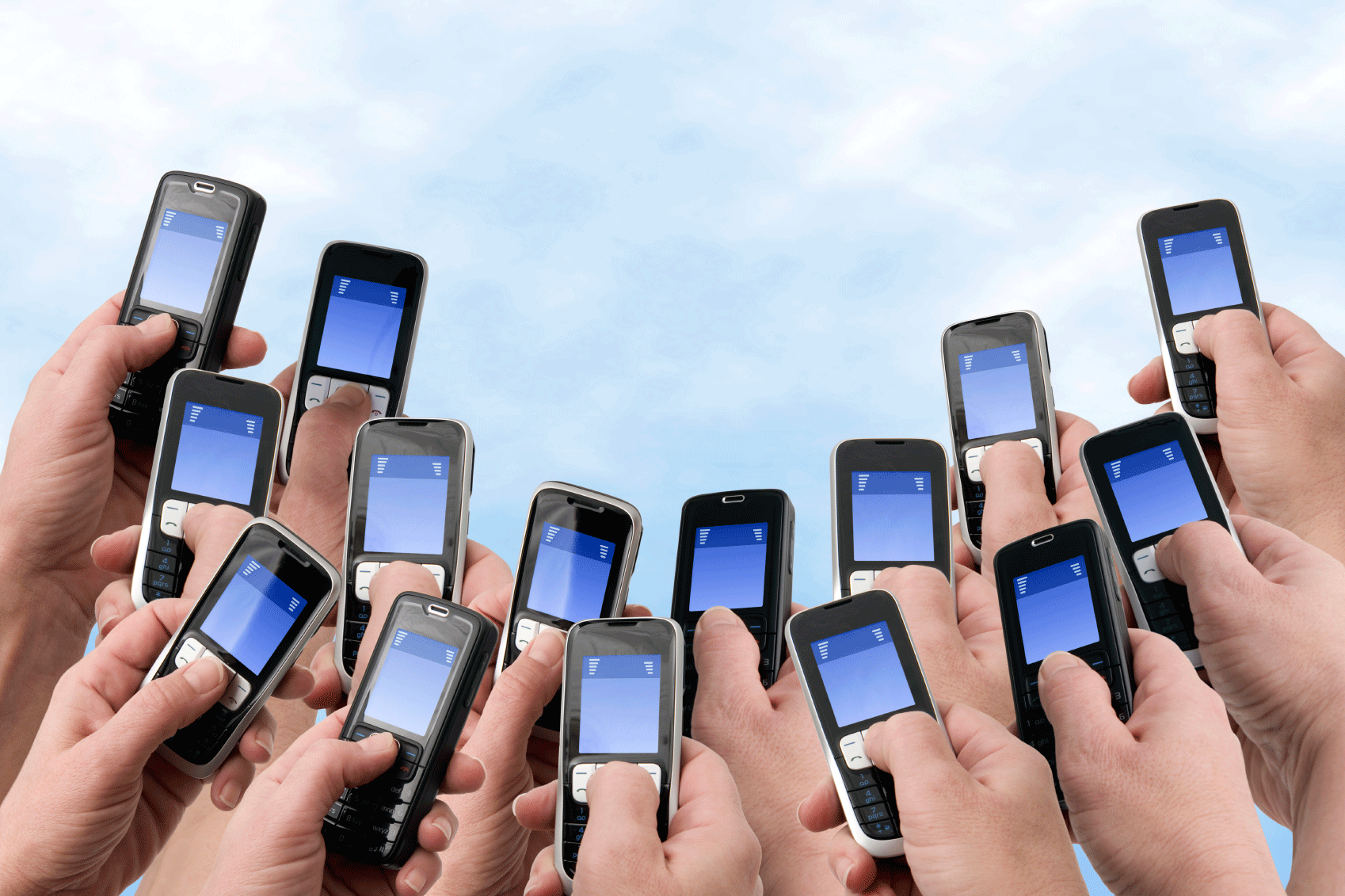 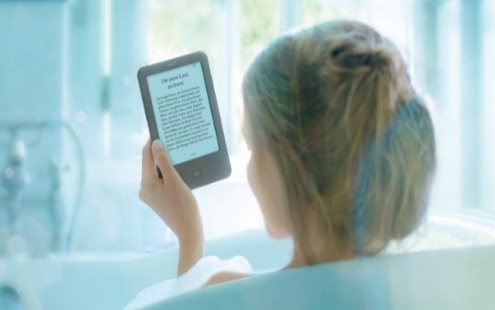 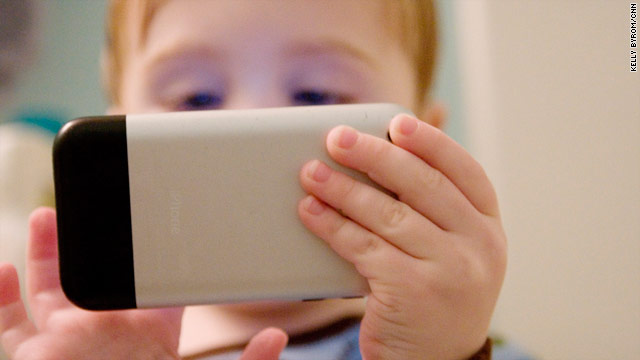 OBRAZOVANJE RODITELJA / POSJEDOVANJE BAR 1 OD 3 				      UREĐAJA
Školska 
knjiž.
1208
I školska i gradska knjiž.
990
Gradska knjiž.
162
MJESTO STANOVANJA / ČL. U GRADSKOJ (I ŠKOLSKOJ) KNJIŽ.
OBRAZOVANJE RODITELJA / ČL. U GRADSKOJ (I ŠKOLSKOJ) KNJIŽ.
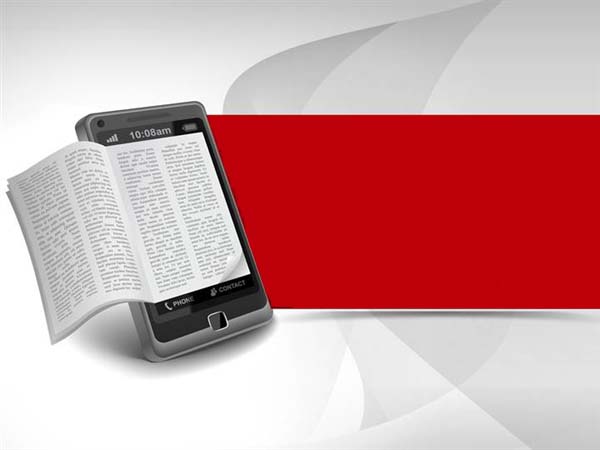 O ČITANJU
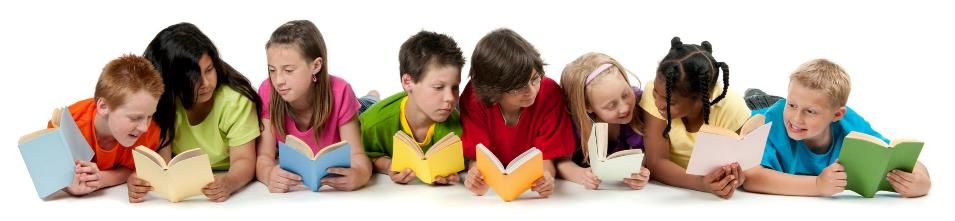 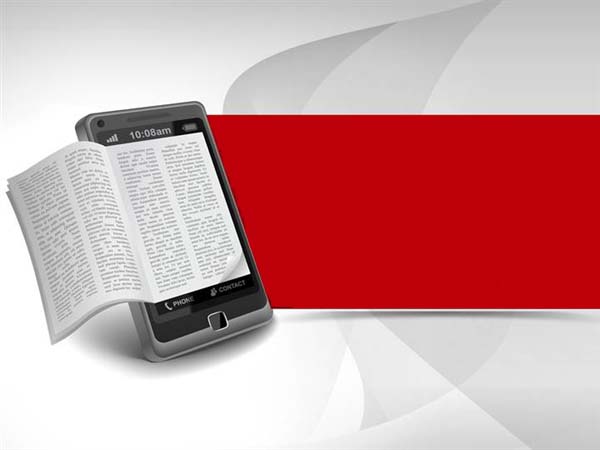 E-KNJIGE
Iskustva i stavovi
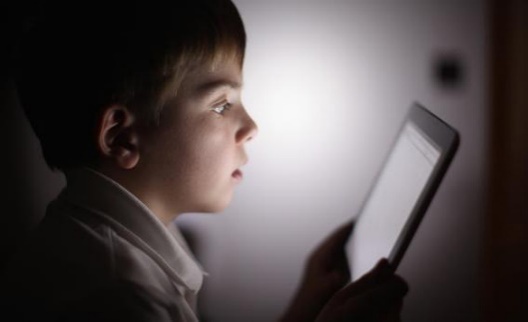 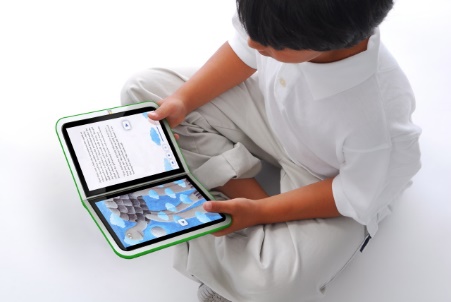 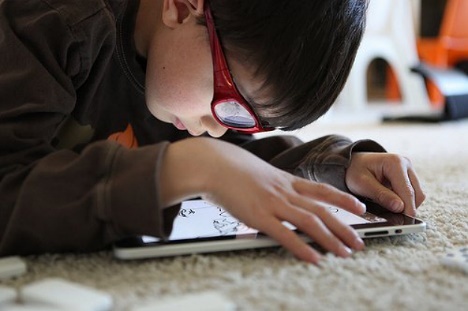 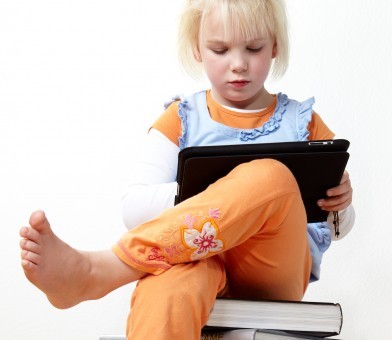 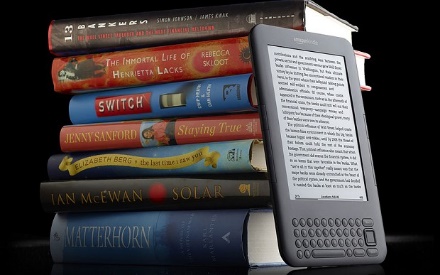 DA 654
NE
1706
E-LEKTIRA
452
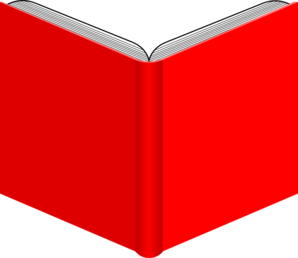 NE 
čita 
lektiru
85
uč.
E-lektira kao poticaj
32 učenika (37%)
E-lektira nije poticaj
53 učenika (62%)
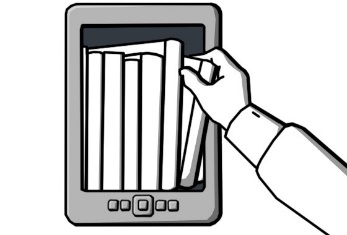 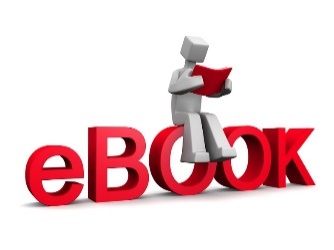 [Speaker Notes: 72% - ne moram posuđivati u knjiž.]
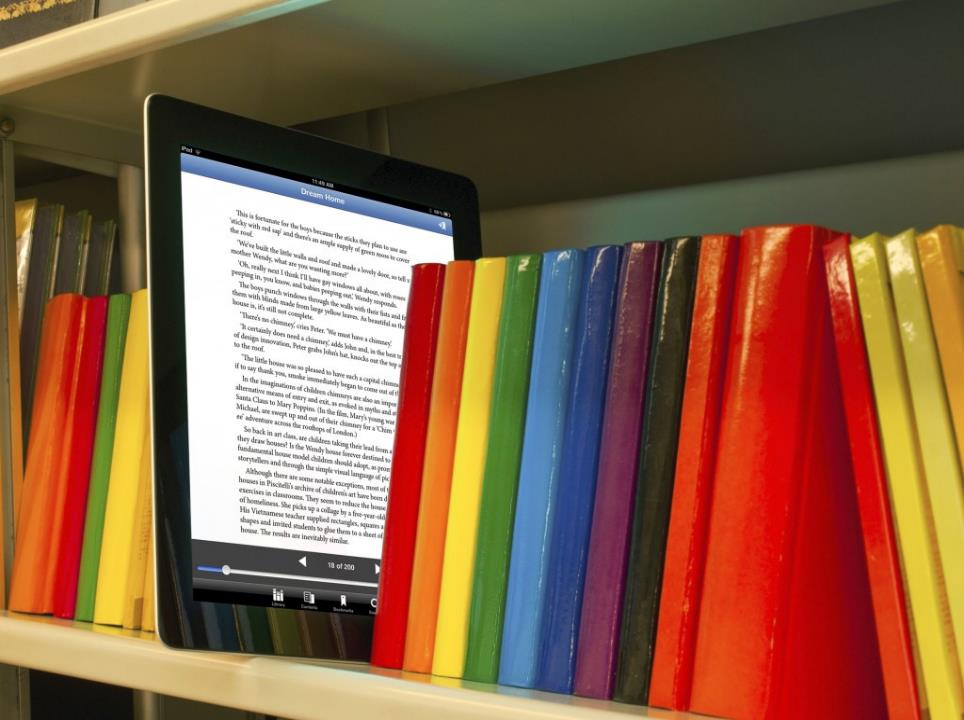 ZAKLJUČAK
prednost tiskanoj knjizi 
 ustrajati na nabavi tiskanih knjiga (lektira), ali osvijestiti, poticati i poučavati korištenje drugih vrsta e-tekstova
 ekonomski razlozi ne utječu bitno na nečitanje e-knjiga
 učenici nisu dovoljno upoznati s (interaktivnim) mogućnostima e-knjige
 pružiti učenicima da razviju svoj stil učenja omogućavajući izbor – isti tekst na različitim medijima
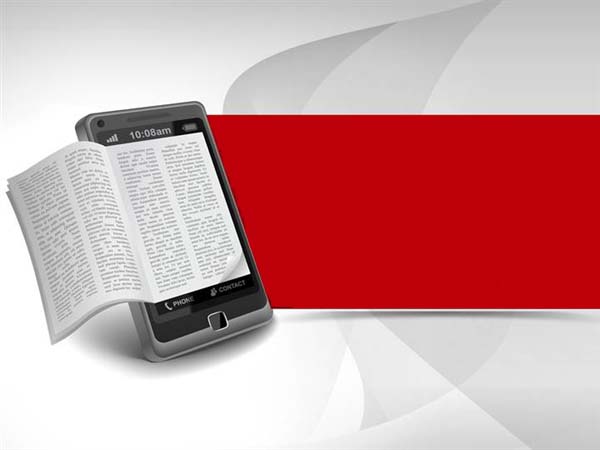 HVALA!
ana.sudarevic@yahoo.ca
jasna.milicki@zg.t-com.hr